PERSONAL PROJECT
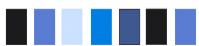 Personal project. Counting toward part of your 60% coursework mark:
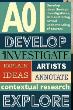 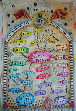 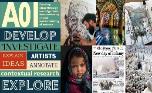 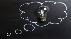 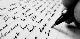 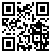 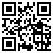 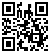 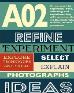 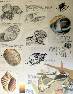 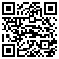 Scan the code to see an artist directory – they can be famous or local artists
Use the booklet to help
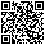 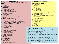 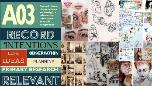 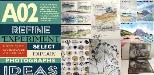 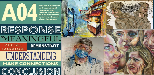 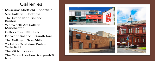